First Review of the Proposed 2020 Computer Technology Standards of Learning
First Review of the Proposed 2020 Computer Technology Standards of Learning
First Review of the Proposed 2020 Computer Technology Standards of Learning
The Strands
First Review of the Proposed 2020 Computer Technology Standards of Learning
Comments Received 
(13) 
October 2019 – February 2020
First Review of the Proposed 2020 Computer Technology Standards of Learning
Differences: 
current standards vs. new standards
First Review of the Proposed 2020 Computer Technology Standards of Learning
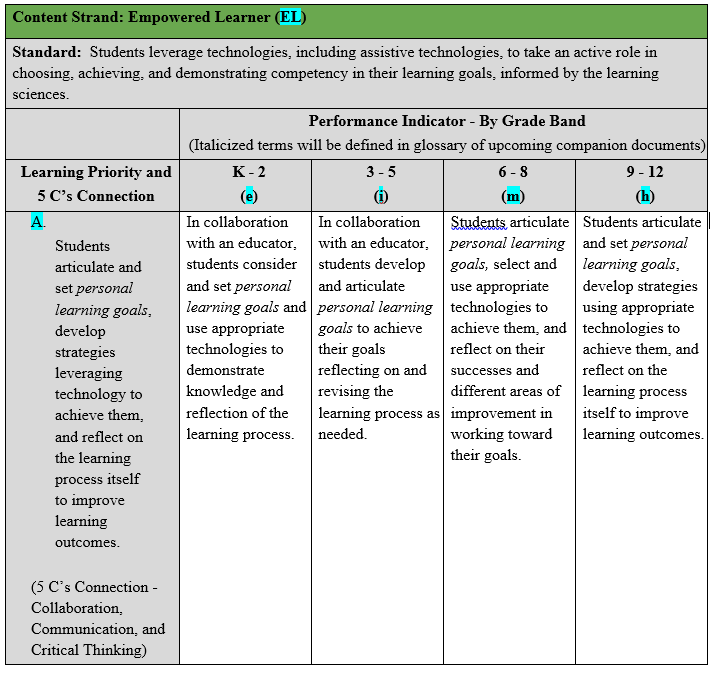 First Review of the Proposed 2020 Computer Technology Standards of Learning
Learning Priority Examples

Digital Citizen: Cultivate and manage digital identity and reputation.

Innovative Designer: Know and use appropriate technologies in a purposeful design process. 

Creative Communicator: Create original works or responsibly repurpose or remix digital resources. 

Global Collaborator: Use collaborative technologies to work with others.

Computational Thinker: Formulate problem definitions suited for technology-assisted 
     methods in finding solutions.
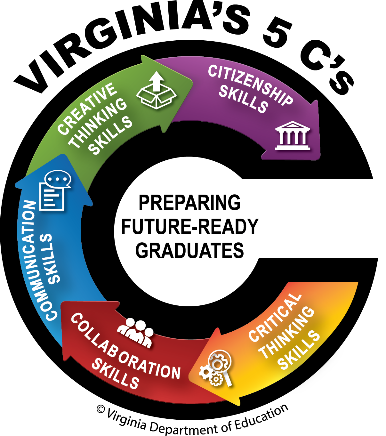 First Review of the Proposed 2020 Computer Technology Standards of Learning
Questions?